PREBIVALSTVO AVSTRALIJE
Značilnosti poselitve
Neenakomerna poselitev
V notranjosti manj kot 1preb. Na km2
Ozonska luknja        rak na koži
Prvotni prebivalci
Aborigini
Le še manjšina
Naselitev pred 40.000 leti       najstarejše ljudstvo 
Nabiralci in lovci
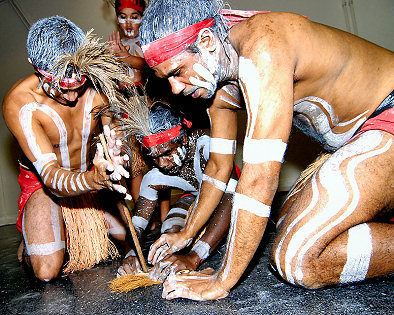 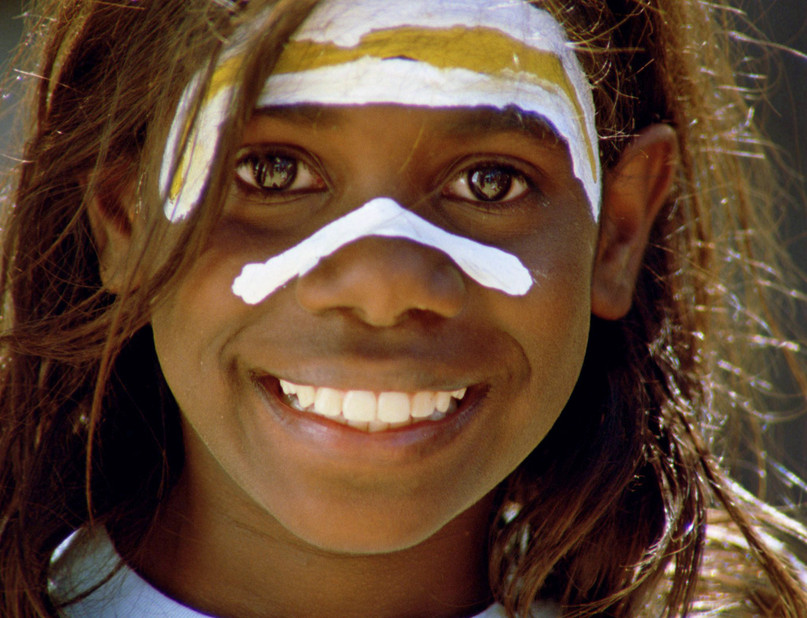 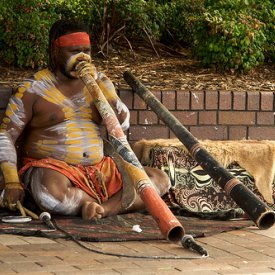 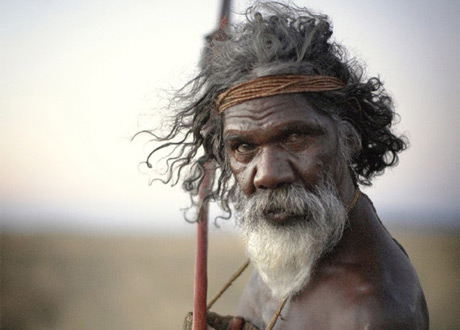 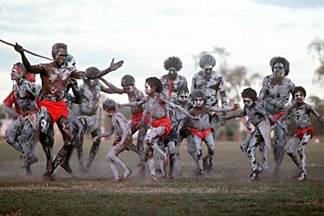 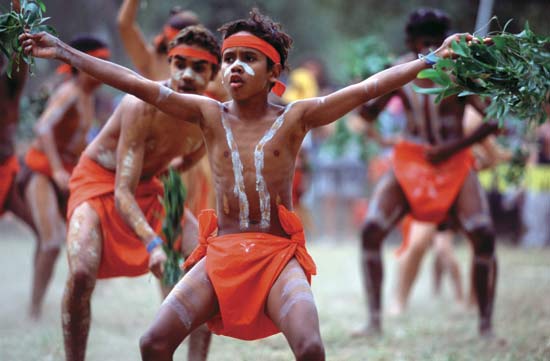 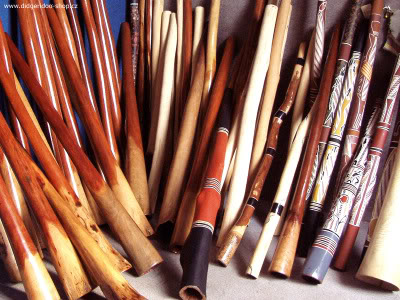 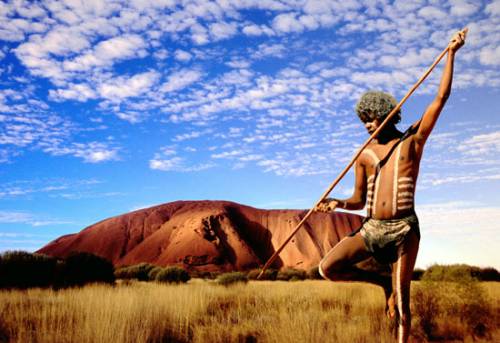 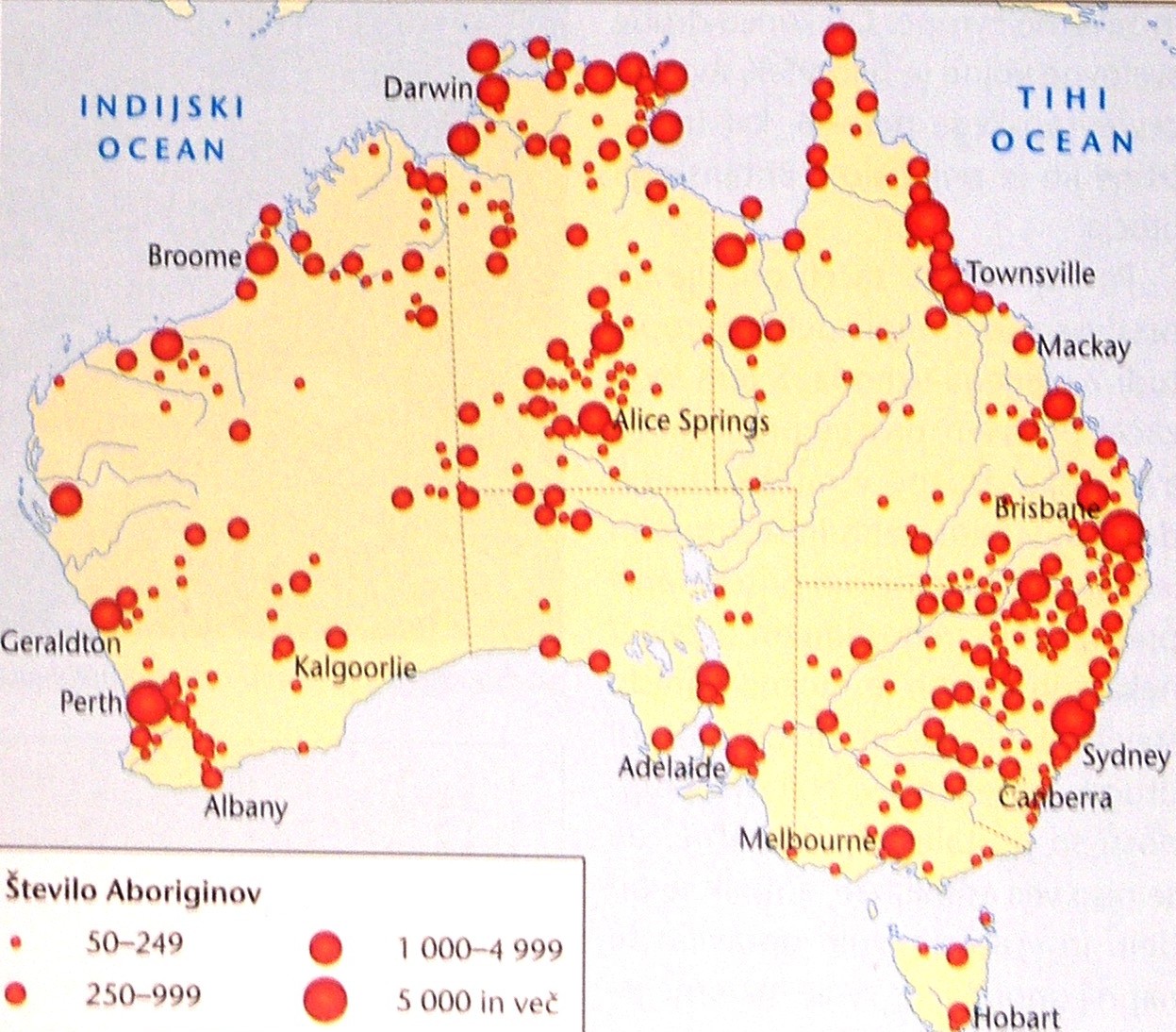 DEVILS MARBLES & AYERS ROCK
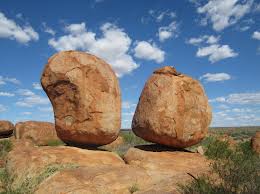 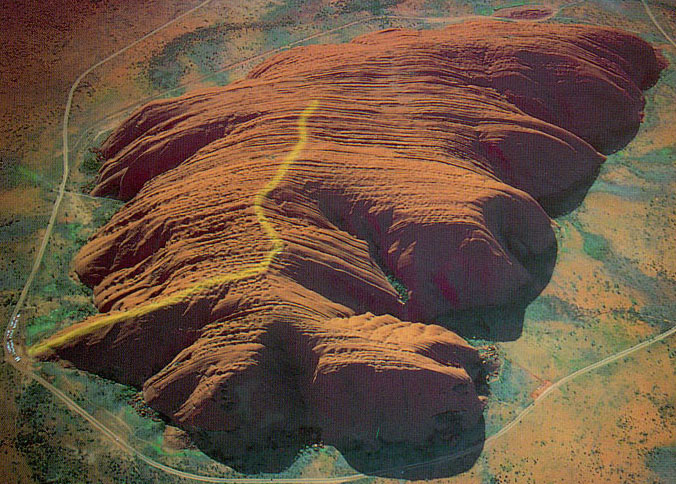 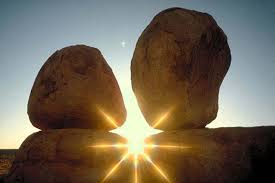 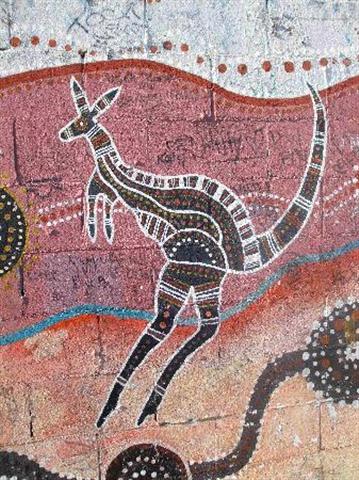 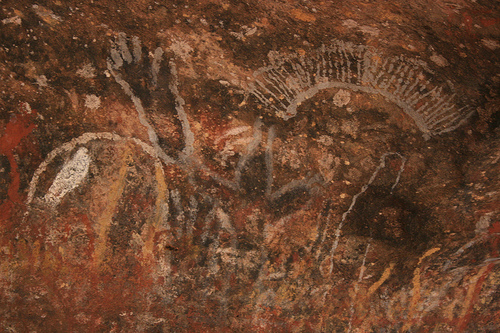 BOOMERANG IN WOOMERA
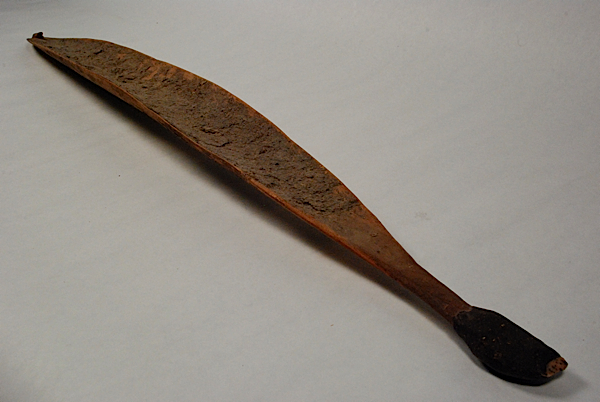 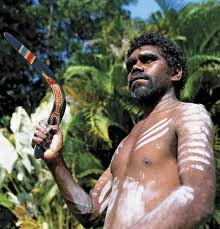 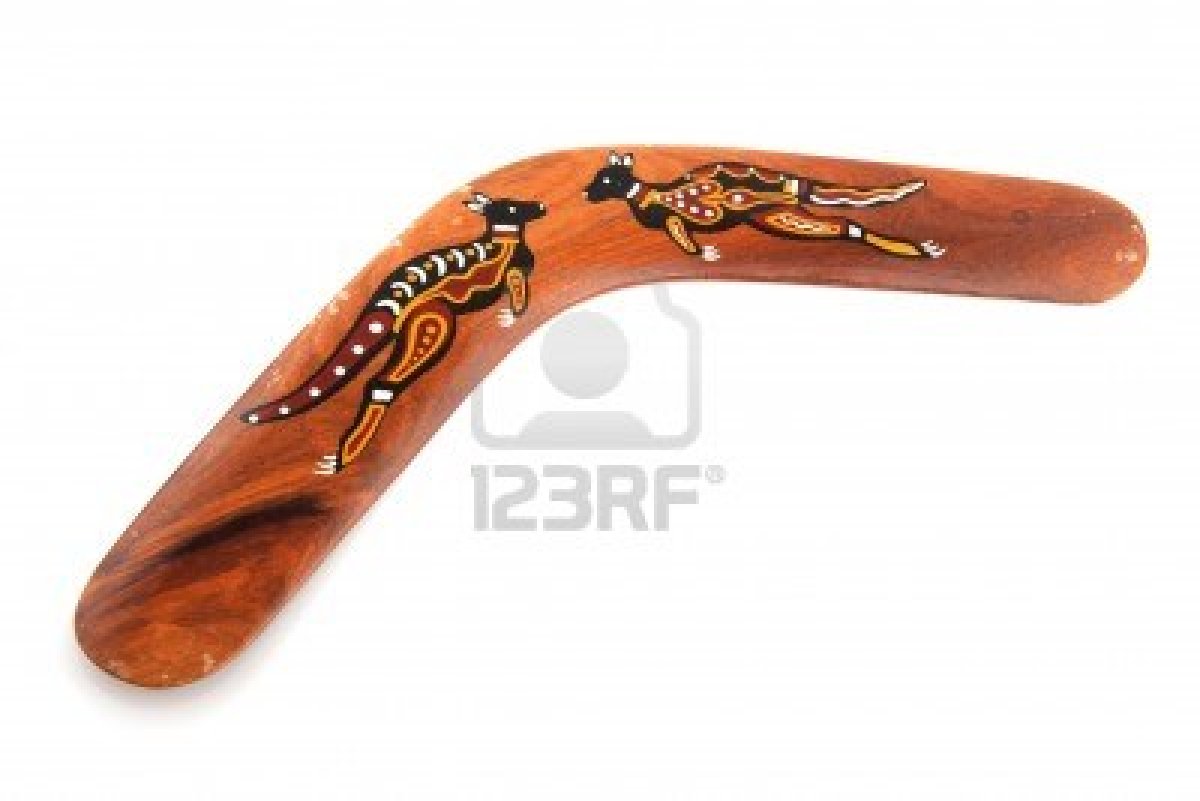 Priseljenci
Drugi Evropejci
Britanci
Azijci
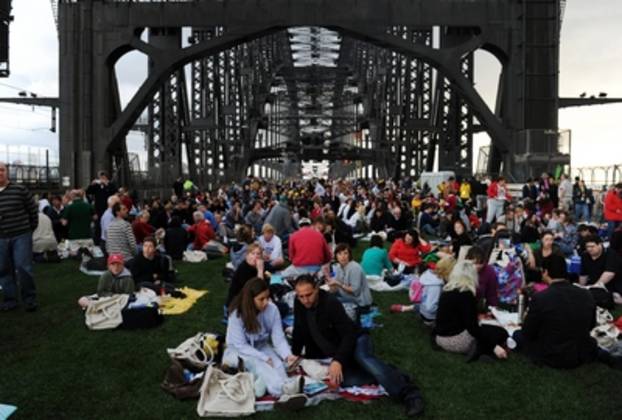 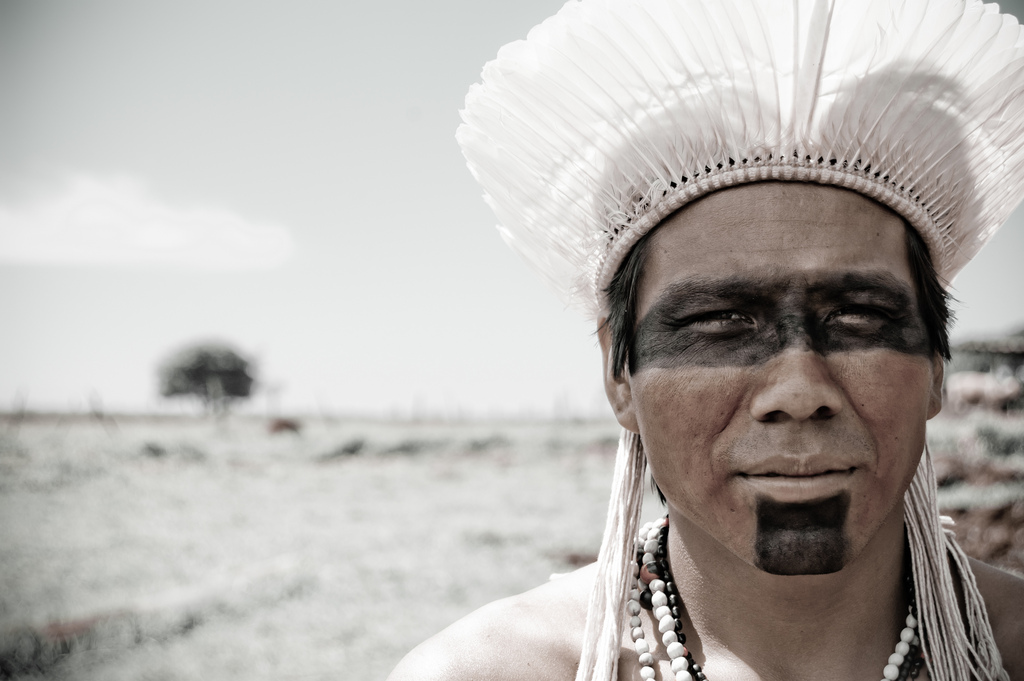 Prebivalci v Melbournu
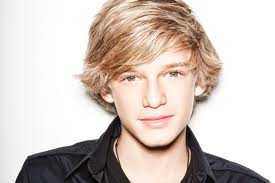 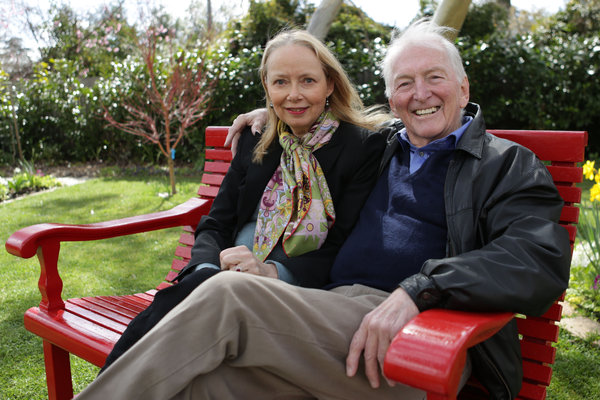 Cody Simpson-pevec
Bryce Courtenay- romanopisec
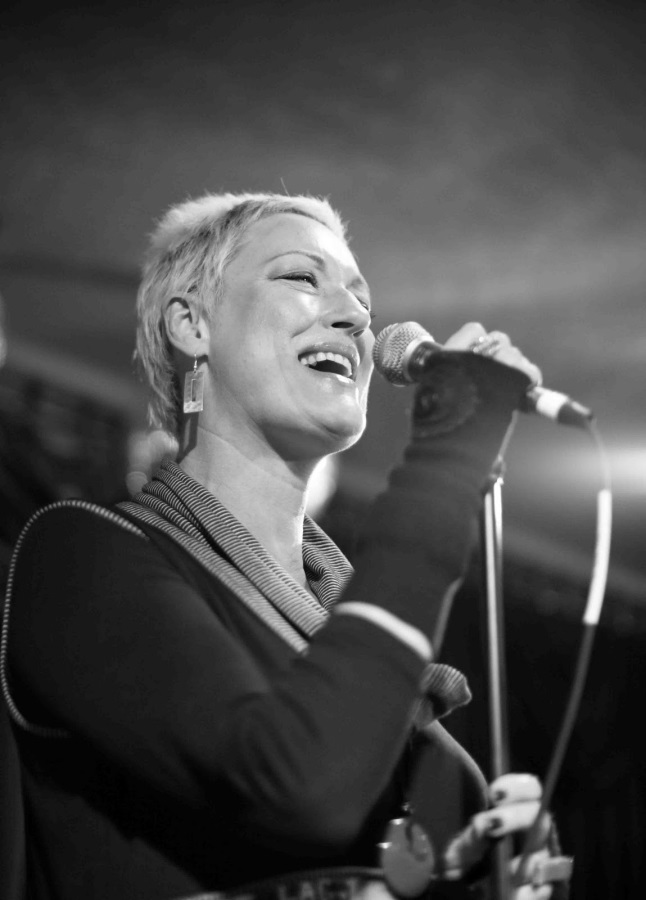 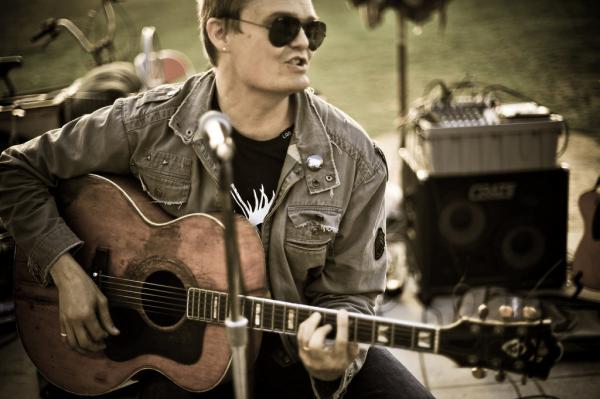 Scott Darlow-pevec
Tracy Bartram-pevka
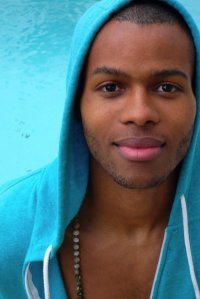 Andrew McFarlane-igralec
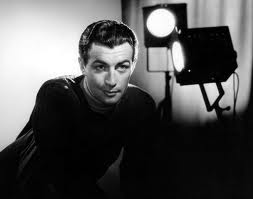 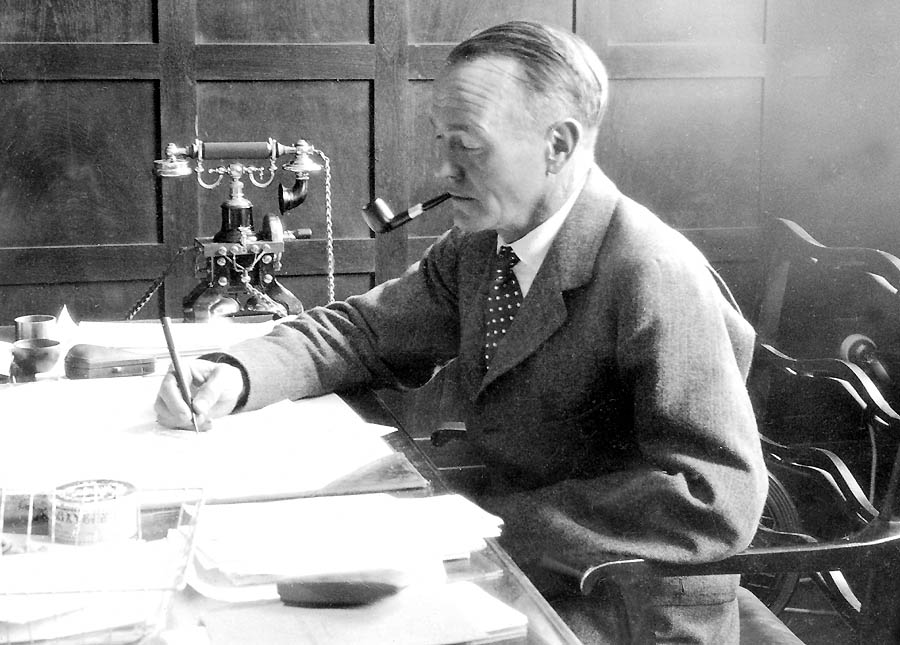 Robert Taylor-igralec
Charles Lane Poole-znanstvenik
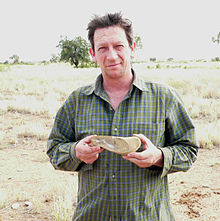 John Albert Long-paleontolog
HVALA NA VAšI POZORNOSTI
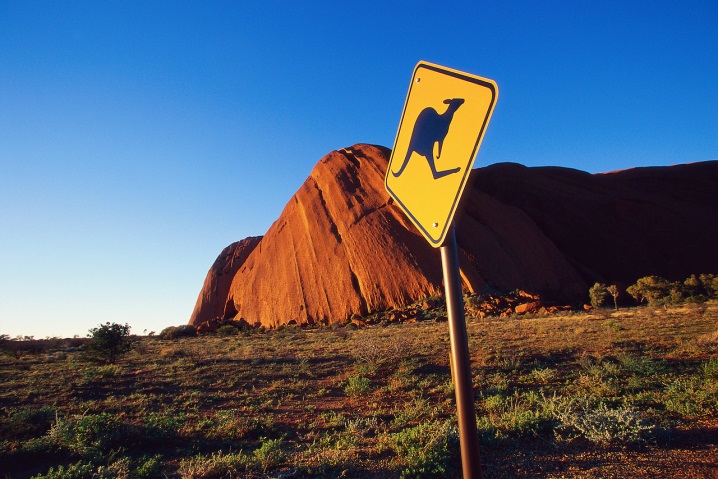 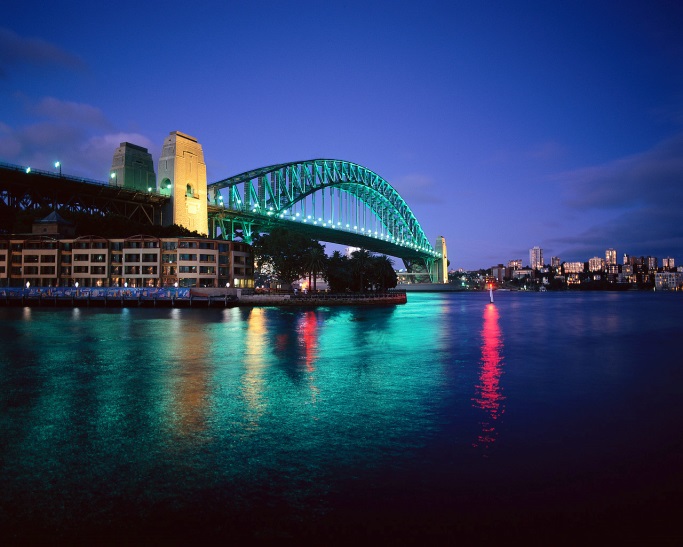